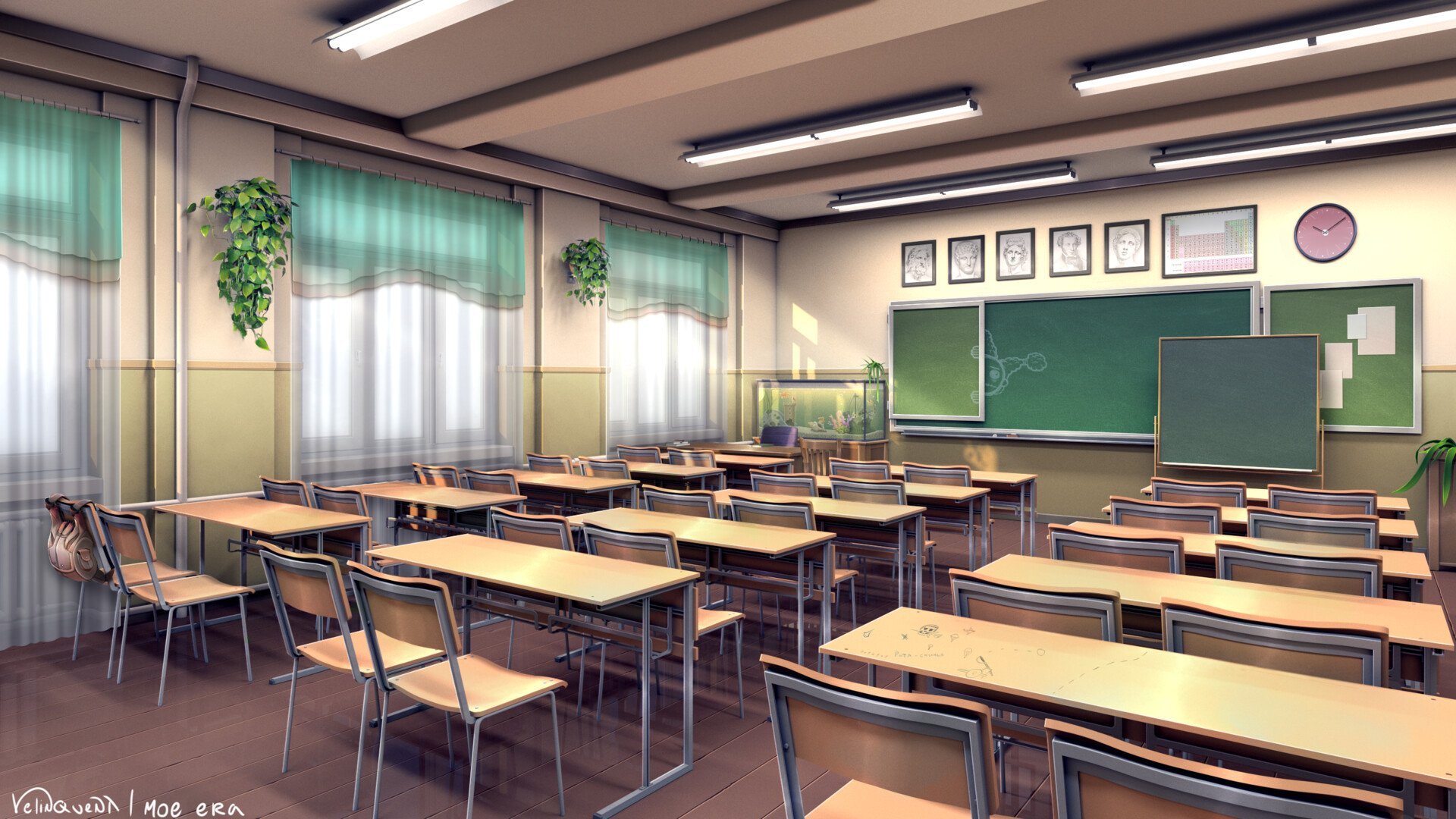 модель Предметно-развивающей среды в кабинетах начальных классов
Выполнила: Каюкова Кристина, студент группы 420Н-1
https://presentation-creation.ru/
Предметно-развивающая среда
“
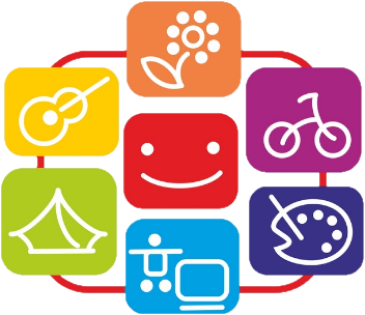 – это комплекс эстетических, психолого – педагогических условий, необходимых для осуществления педагогического процесса, рационально организованный в пространстве и времени, насыщенный разнообразными предметами и игровыми материалами
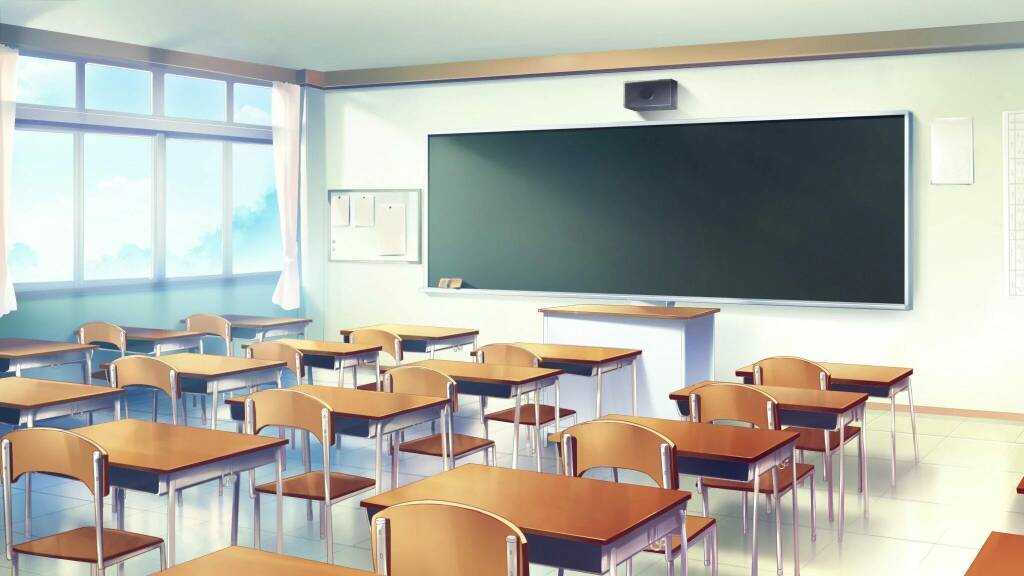 МОДЕЛЬ ПРЕДМЕТНО-РАЗВИВАЮЩЕЙ СРЕДЫ
01
формированию культуры взаимоотношений, развитию учебных и творческих способностей детей
Успешно орнаизованная модель предметно-развивающей среды в начальной школе способствует:
02
проявлению самостоятельности, ответственности и др.
МОДЕЛЬ ПРЕДМЕТНО-РАЗВИВАЮЩЕЙ СРЕДЫ
Для организации учебного процесса в кабинетах выделяют предметно-развивающие зоны:
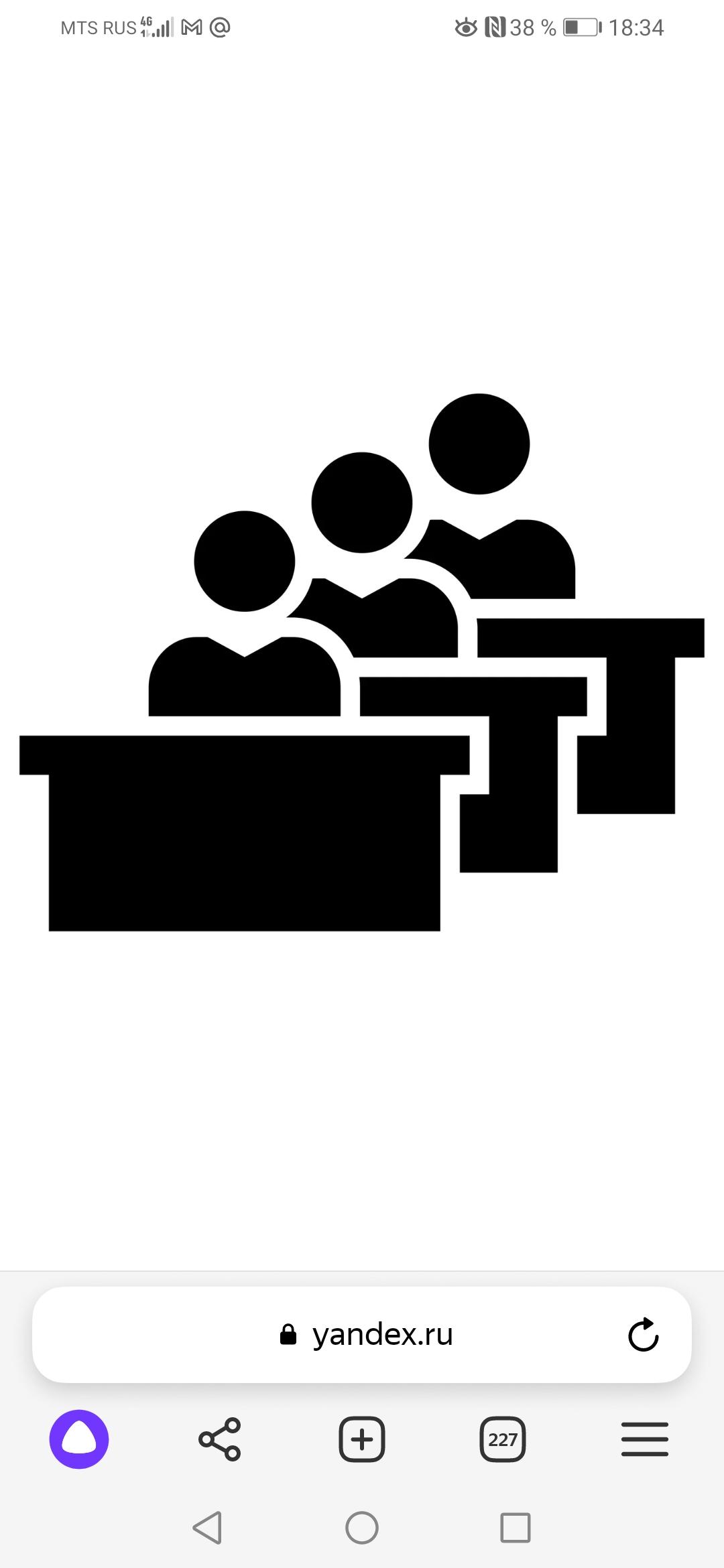 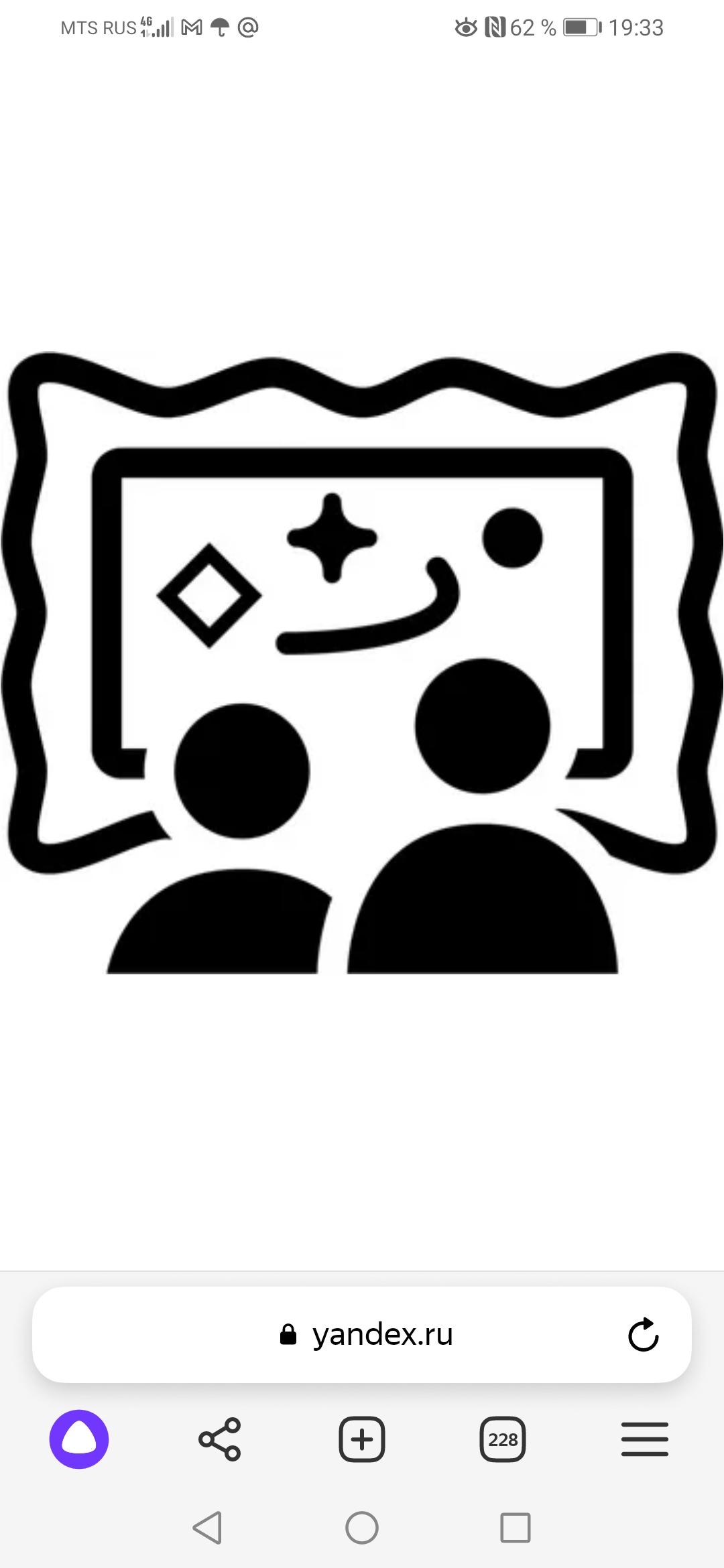 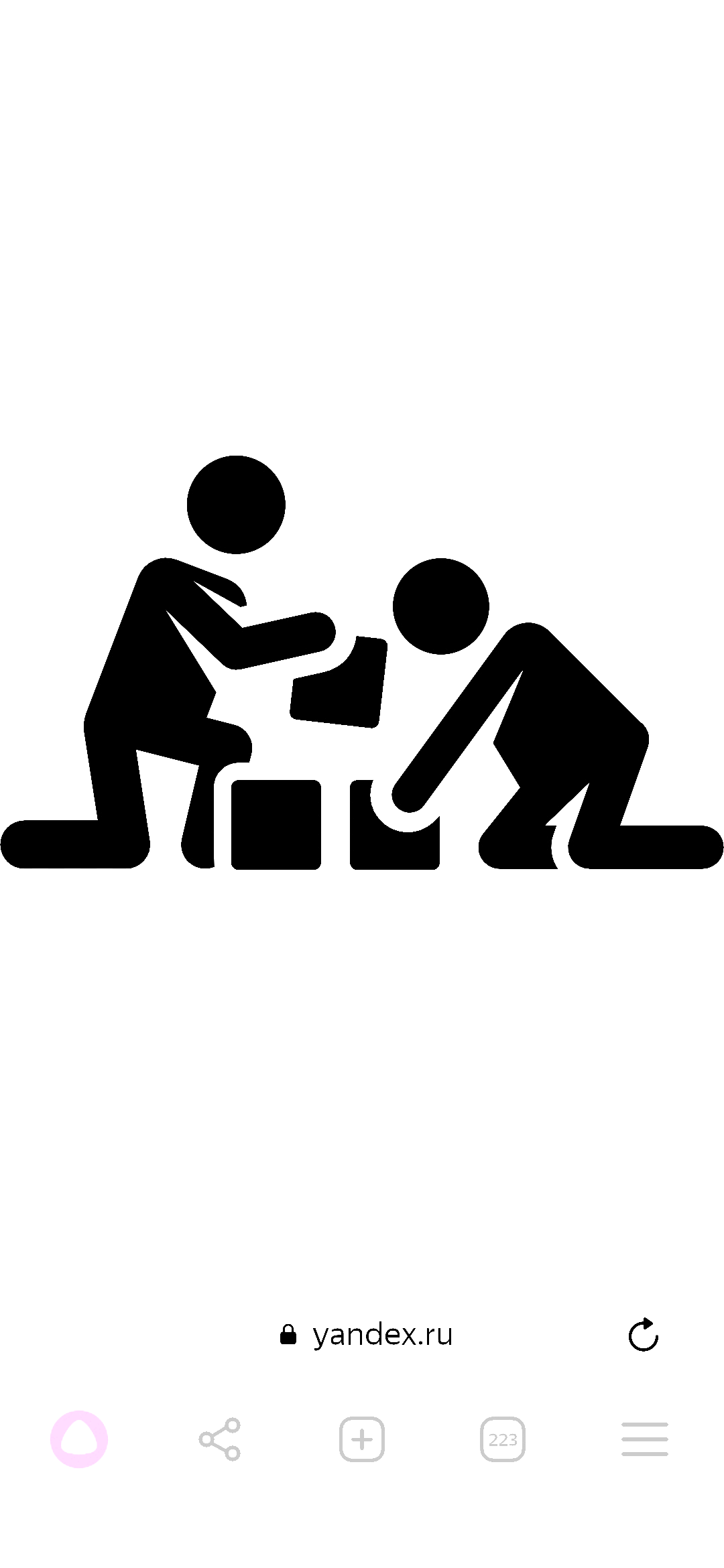 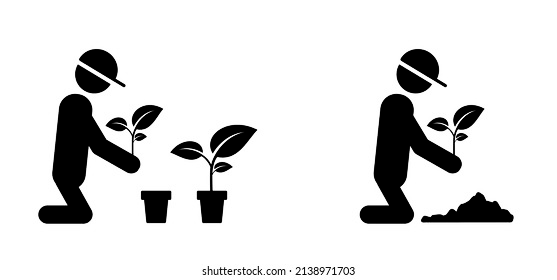 учебная
информационная
игровая
зелёная
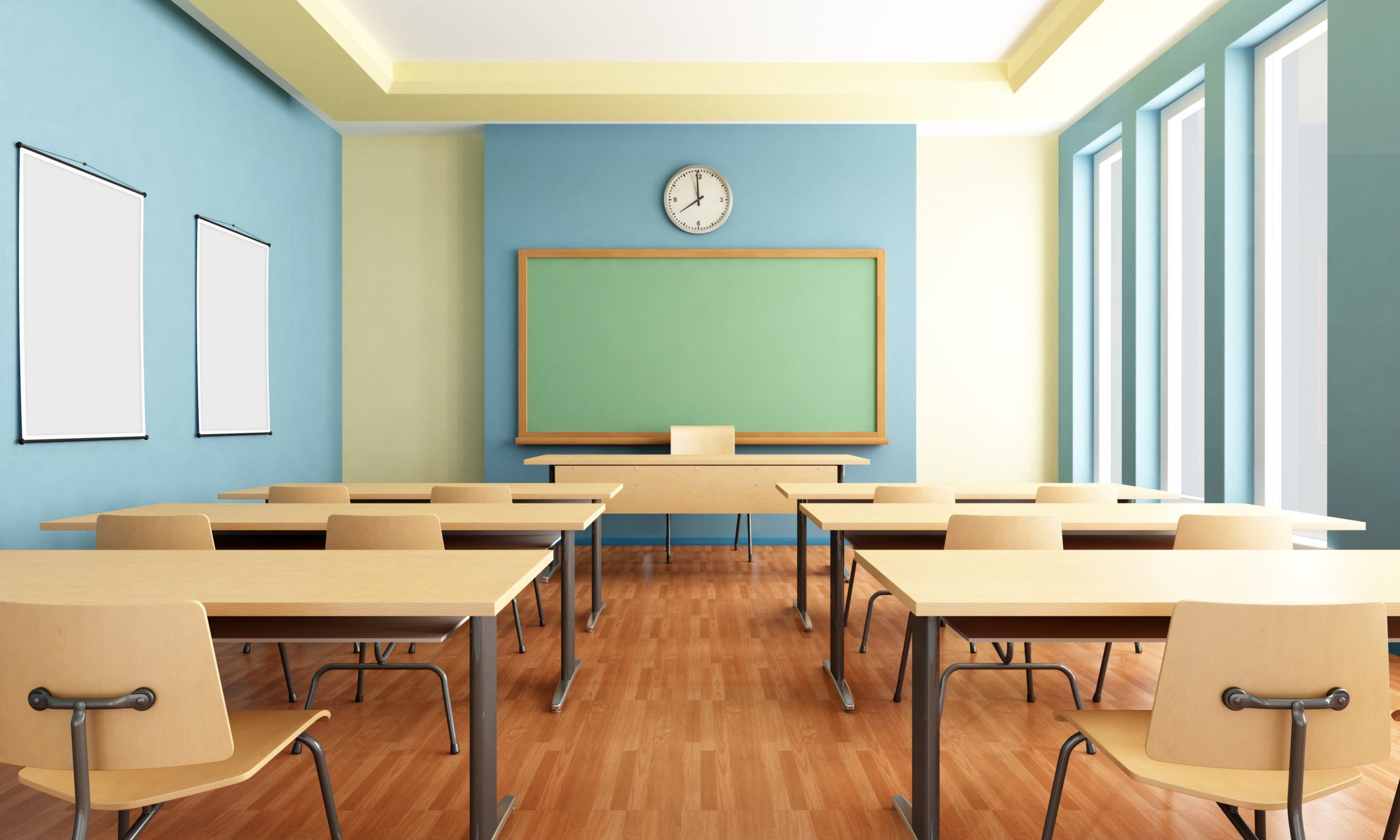 Особенности учебной зоны
Значимость учебной зоны: способствует комфортной организации учебного процесса, мотивации учебной деятельности и развитию познавательного интереса с помощью нестандартных приемов и способов обучения
В учебную зону входят: 
ученические парты и стулья, учительское место, учебную доску, телевизор и экран, шкафы и т.д.
Особенности учебной зоны
Основные требования к организации учебной зоны для учащихся:
учебная зона должна быть создана из материалов, которые не вредят здоровью детей, цветовое оформление в гармоничных тонах, в помещение не должно находиться в состоянии необходимости ремонта и т.д.
должны быть соблюдены требования расстояний между партами, расстояние до доски, источников света и т.д.
для каждого обучающийся обеспечивается рабочее место в соответствии с его ростом, наклон парты 7–15º
естественное освещение левостороенее + дополнительные источники света
Особенности учебной зоны
3
2
1
Основные требования к организации учебной зоны учителя:
мебель для организации рабочего места учителя включает стол + дополнительная столешница и стул, при этом место учителя должно быть впереди парт учащихся
рабочее место учителя должно быть удобным для работы за ним, для размещения на нем классного журнала, 2-3 стопок ученических тетрадей, учебников, дидактических материалов, размещения аппаратных средств компьютерной техники (компьютер, сканер ,принтер)
для рационального размещения и правильного хранения учебного оборудования необходим набор секций и т.д.
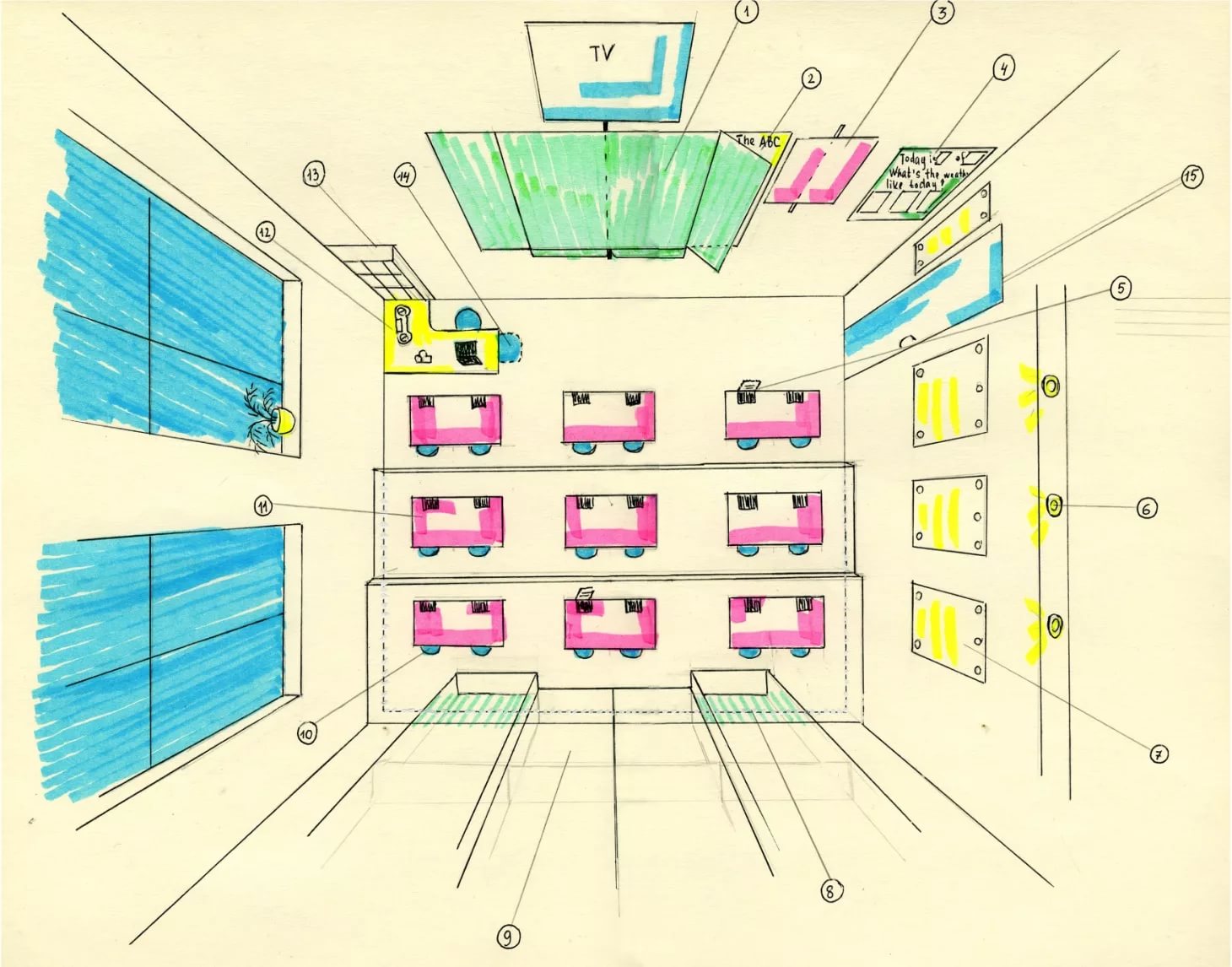 80-90 см
2,4 – 2,7 м
60 см
50-70 см
Не более 860 см
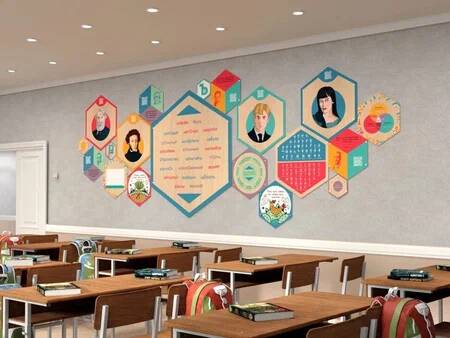 Особенности информационной зоны
Значимость информационной зоны: способствует созданию определенной конкретности и образности в абстрактном мышлении учащихся, повышение познавательного интереса к предмету, а также для расширения кругозора
В информационную зону входят: 
информационные материалы для детей и родителей (рекомендации по воспитанию и т.д.)
Особенности информационной зоны
01
02
03
04
Основные требования к организации информационной зоны:
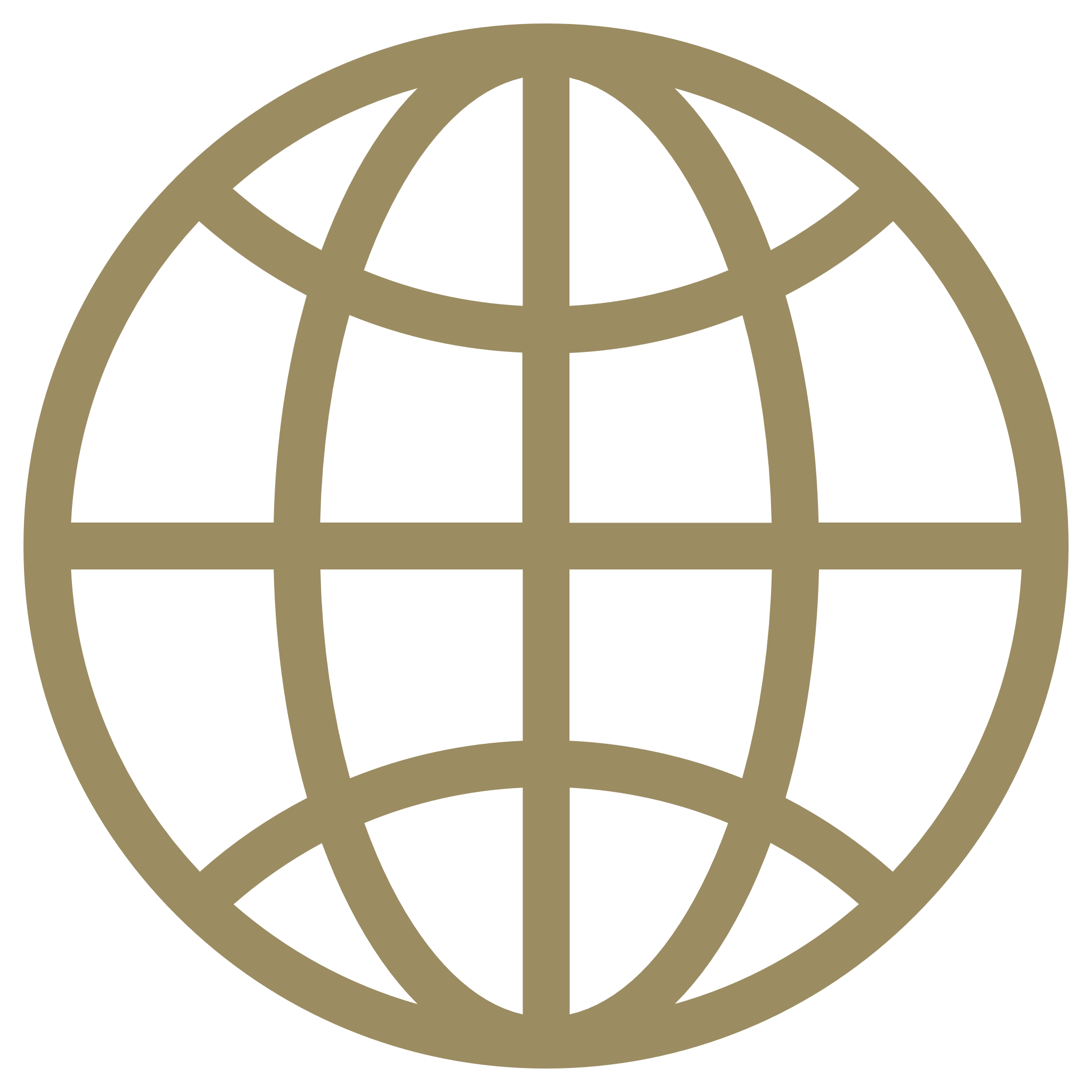 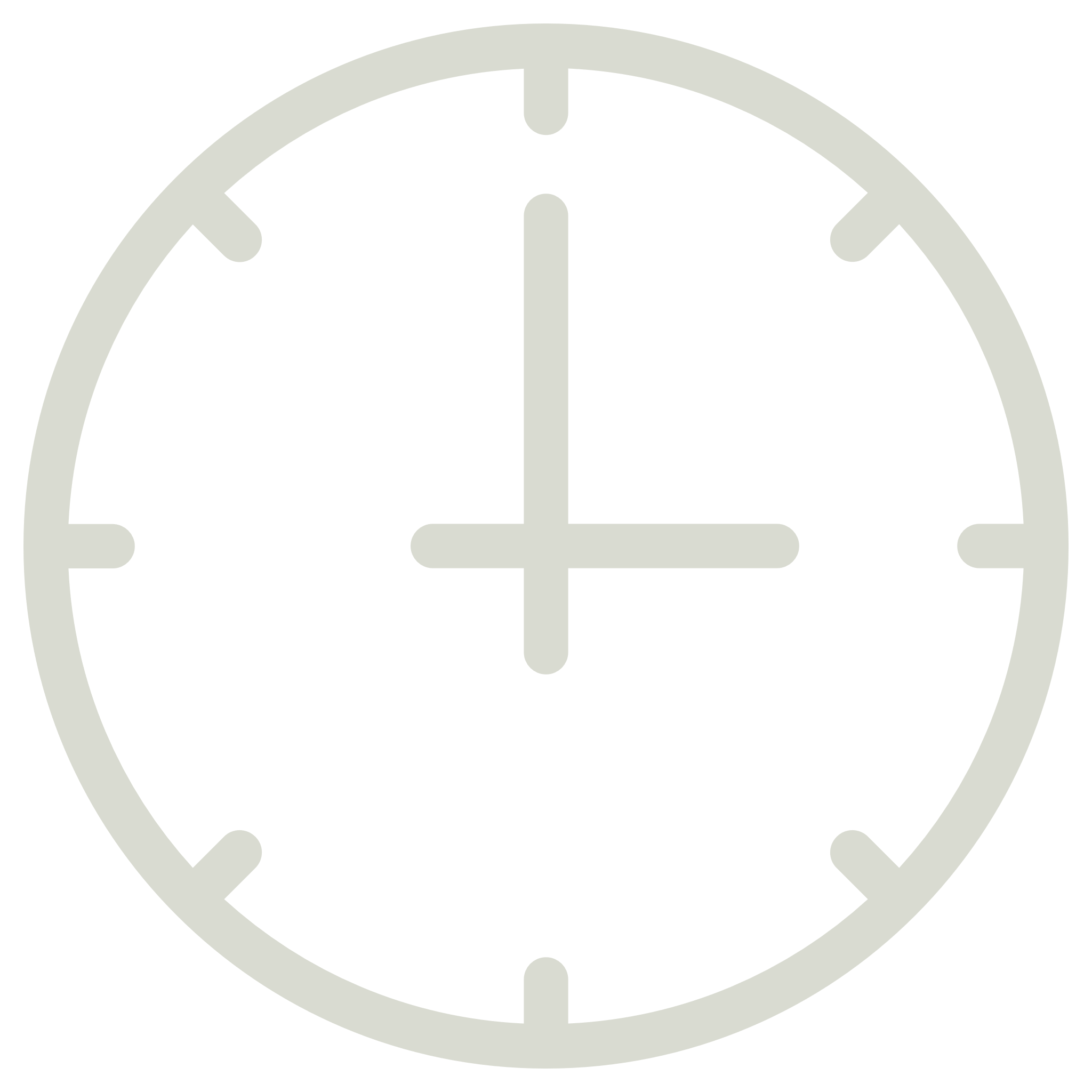 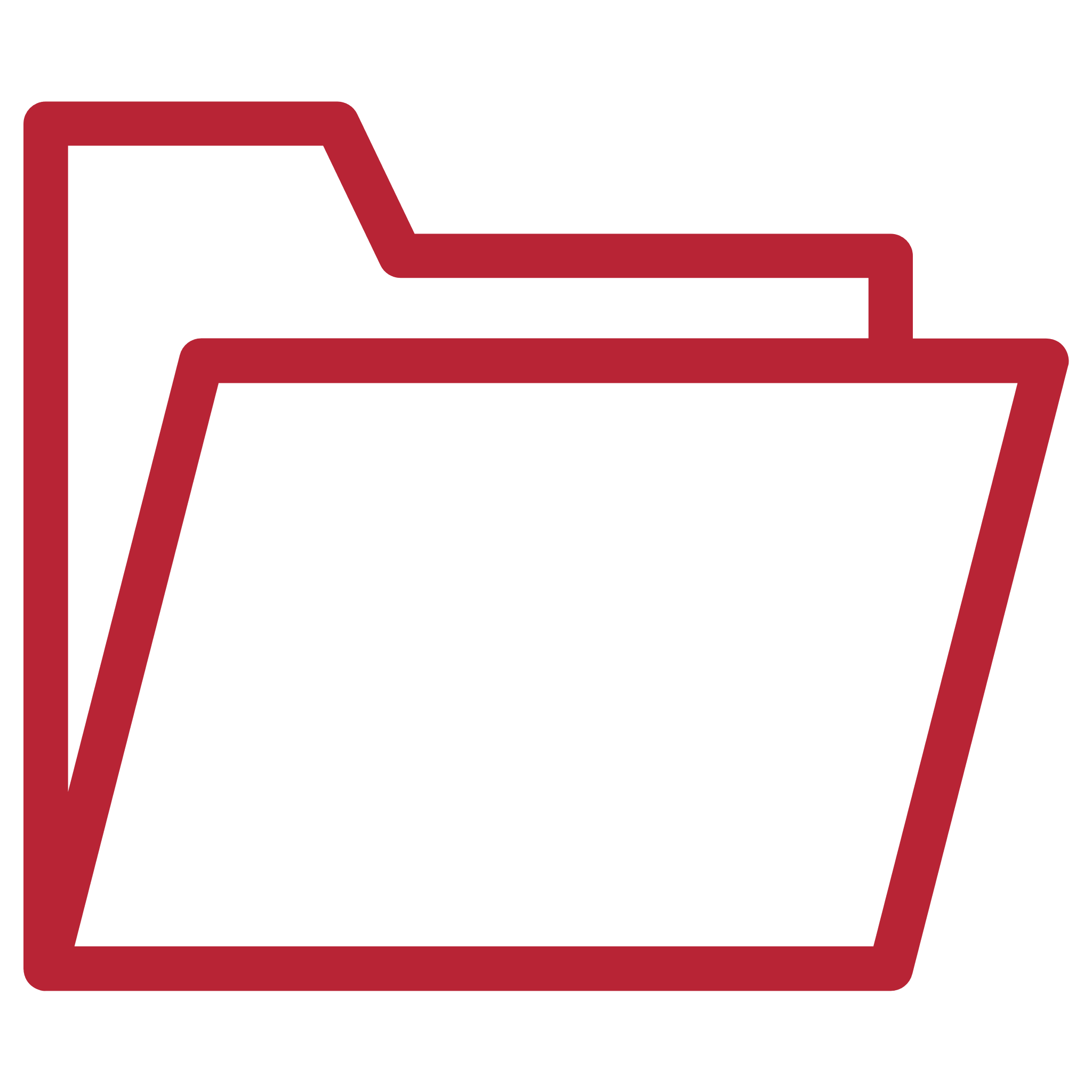 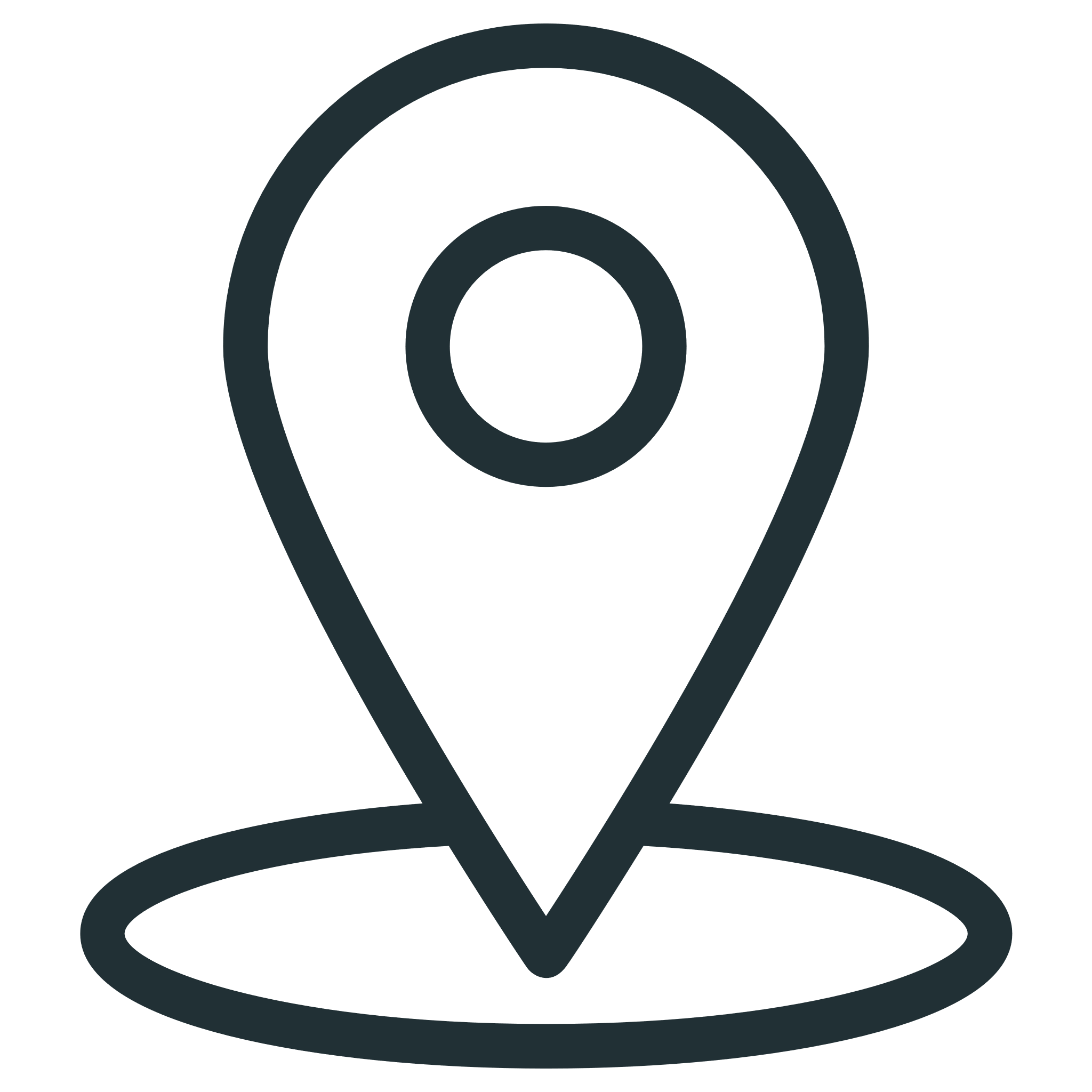 содержание стендов включает жизнь России, края, города, класса, учебные материалы, творческие работы и т.д.
в застекленных секциях шкафов, расположенных по задней стене рекомендуется размещать дидактический наглядный материал по учебным предметам
на передней стене класса-кабинета может быть расположен алфавит, таблицы по русскому языку и математике, экспонируемые постоянно
на боковой стене рекомендуется размещать экспозиционные щиты со сменной информацией
.
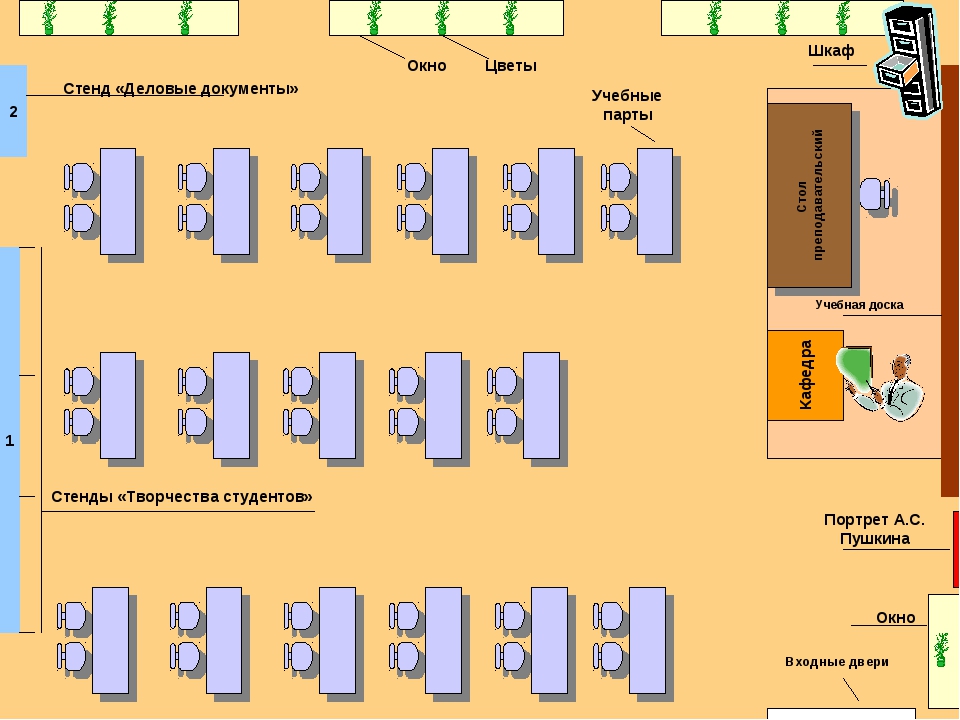 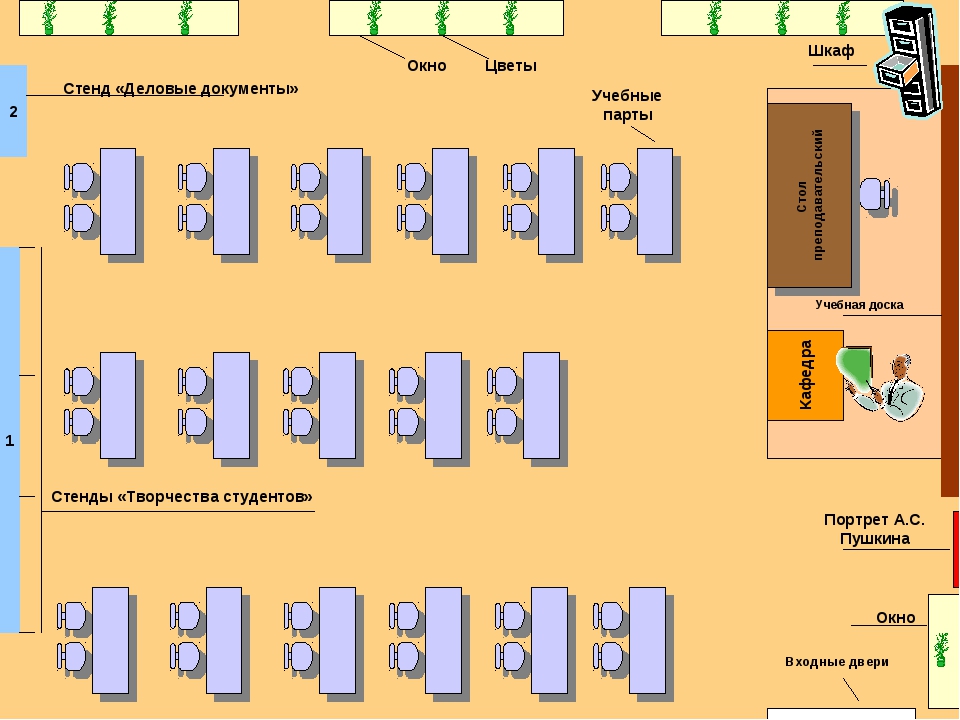 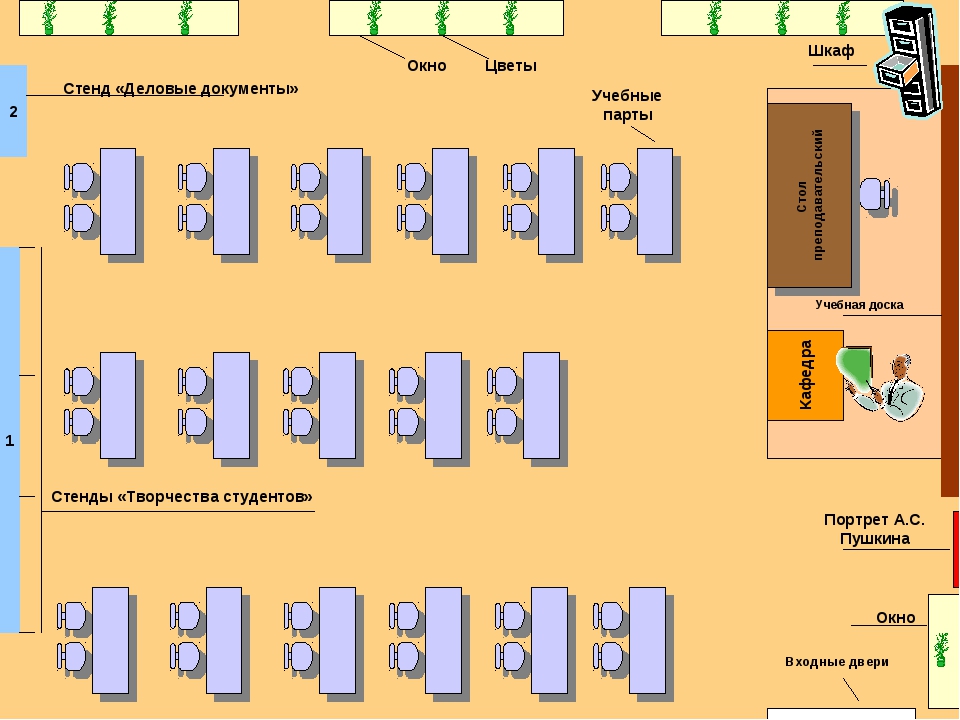 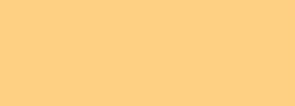 2. В застекленных секциях шкафов, расположенных по задней стене рекомендуется размещать дидактический наглядный материал по учебным предметам - русскому языку, чтению, математике, окружающему миру, природоведению и игровой материал.
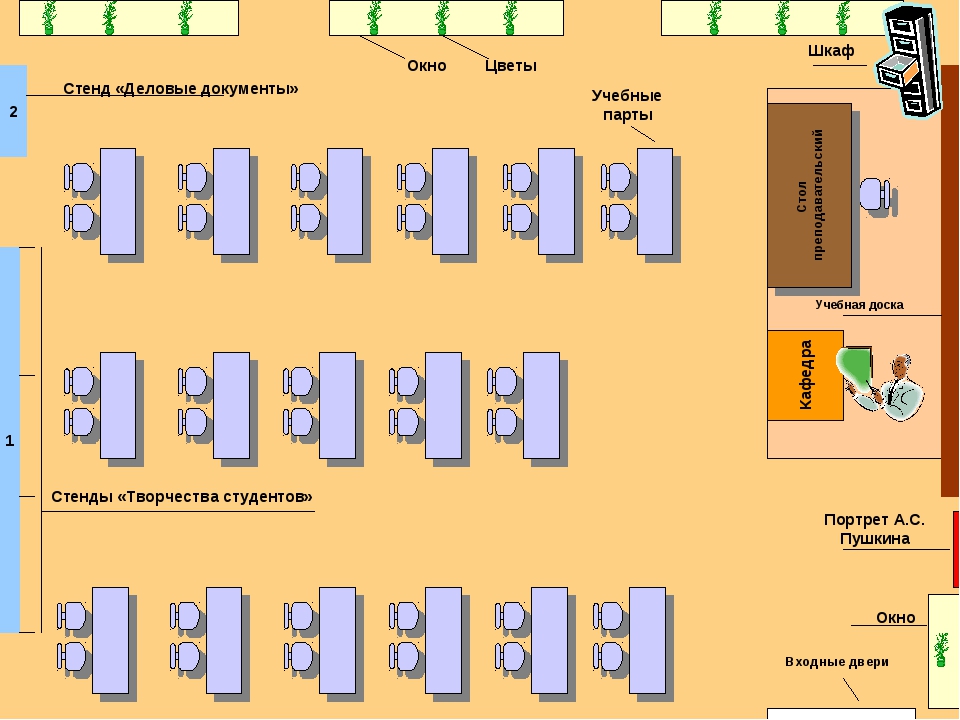 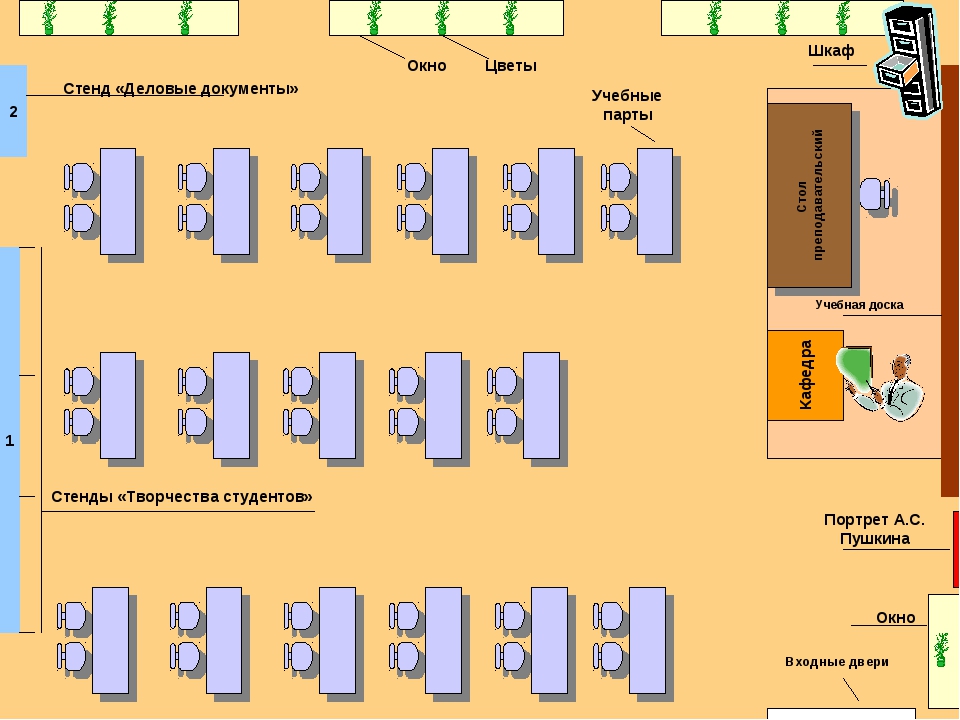 1. На передней стене класса-кабинета может быть расположен алфавит, таблицы по русскому языку и математике, экспонируемые постоянно.
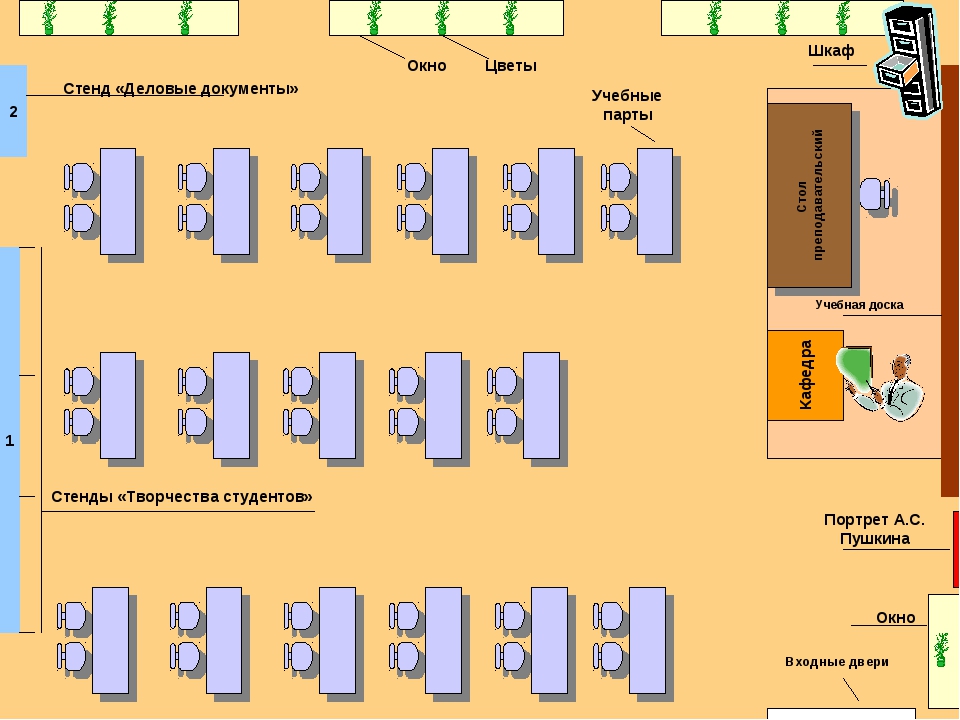 3. На боковой стене рекомендуется размещать экспозиционные щиты со сменной информацией и классный уголок.
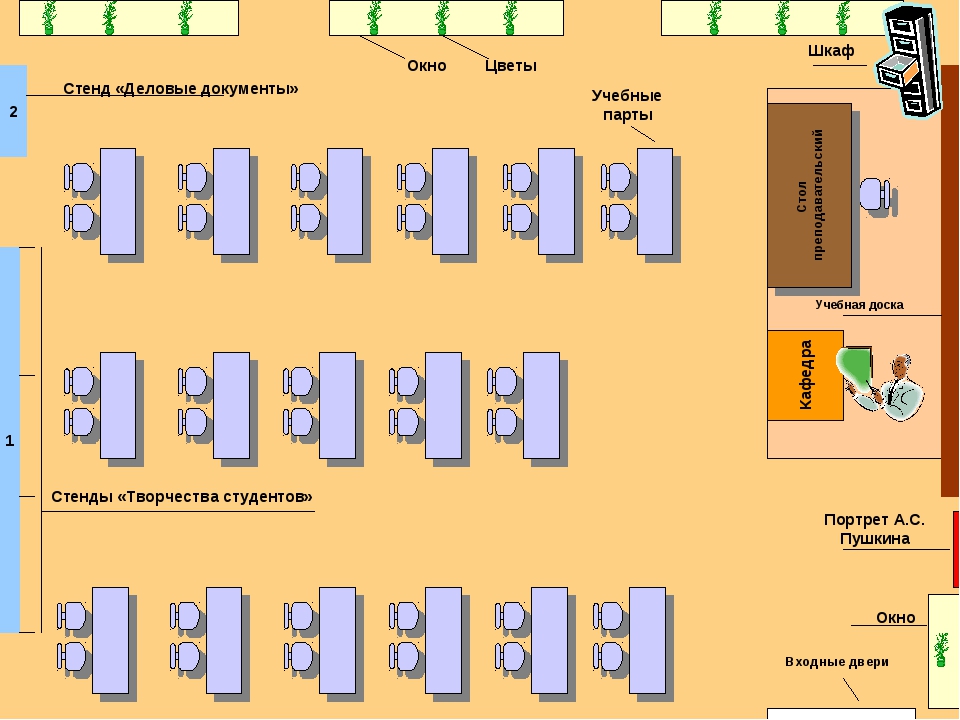 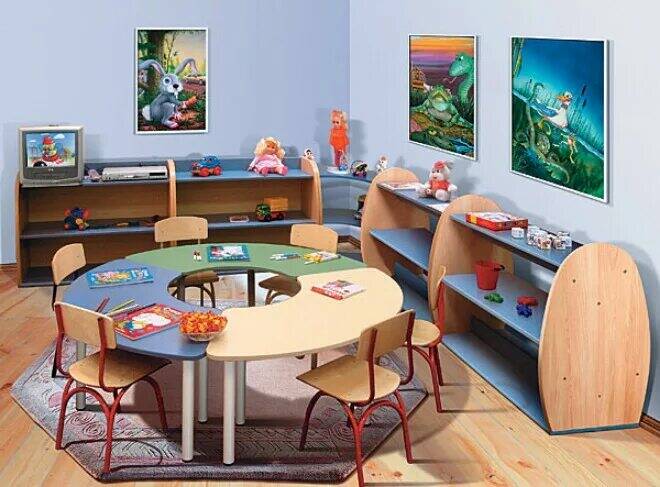 Особенности игровой зоны
Значимость игровой зоны: способствует тренировки подвижности, создает положительн
В игровую зону входят: 
крупное организующее игровое поле, игровое оборудование, игрушки, игровая атрибутика разного рода, игровые материалы, необходимые для игровой деятельности детей
Особенности игровой зоны
Основные требования к организации игровой зоны:
1
2
3
4
мебель следует расставлять по периметру игровой комнаты, освобождая тем самым максимальную часть площади для подвижных игр
для хранения игрушек и пособий устанавливают специальные шкафы
игровых комнатах мебель, игровое и спортивное оборудование должно соответствовать ростовым данным обучающихся
при использовании мягкой мебели необходимо наличие съемных чехлов (не менее двух), с обязательной заменой их не реже 1 раза в месяц и по мере загрязнения
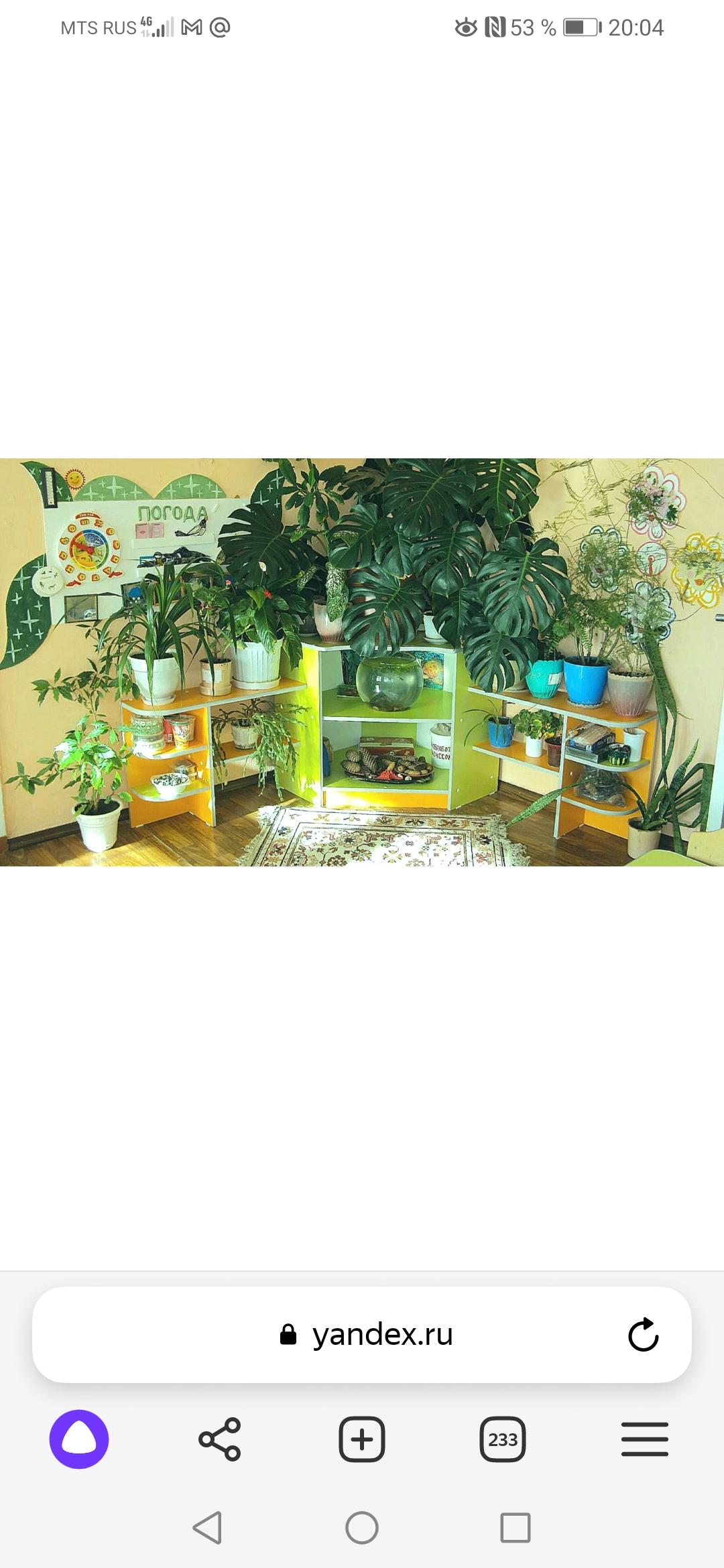 Особенности зеленой зоны
Значимость зеленой зоны: способствует прививанию любови к природе, развитию многих качеств (ответственности, заботливости, трудолюбия и др.)
В зеленую зону входят: 
декоративные цветы, предметы необходимые для ухода за цветами, информационные карты о цветах (название цветка, семейство и т.д.)
Особенности зеленой зоны
Основные требования к организации зеленой зоны:
01
недопустимы ядовитые растения, они должны быть безопасны для детей
02
все растения должны быть подписаны на кашпо(будет способствовать получению новых знаний)
03
поливать нужно не реже 2 раз в неделю
04
убирать пыль с растений необходимо убирать водой и каждый день
05
проконсультироваться с мед. работниками на счет аллергических заболеваний детей
Модель 
предметно-развивающей среды
В начальной школе модель предметно-развивающей среды может включать также следующие зоны:
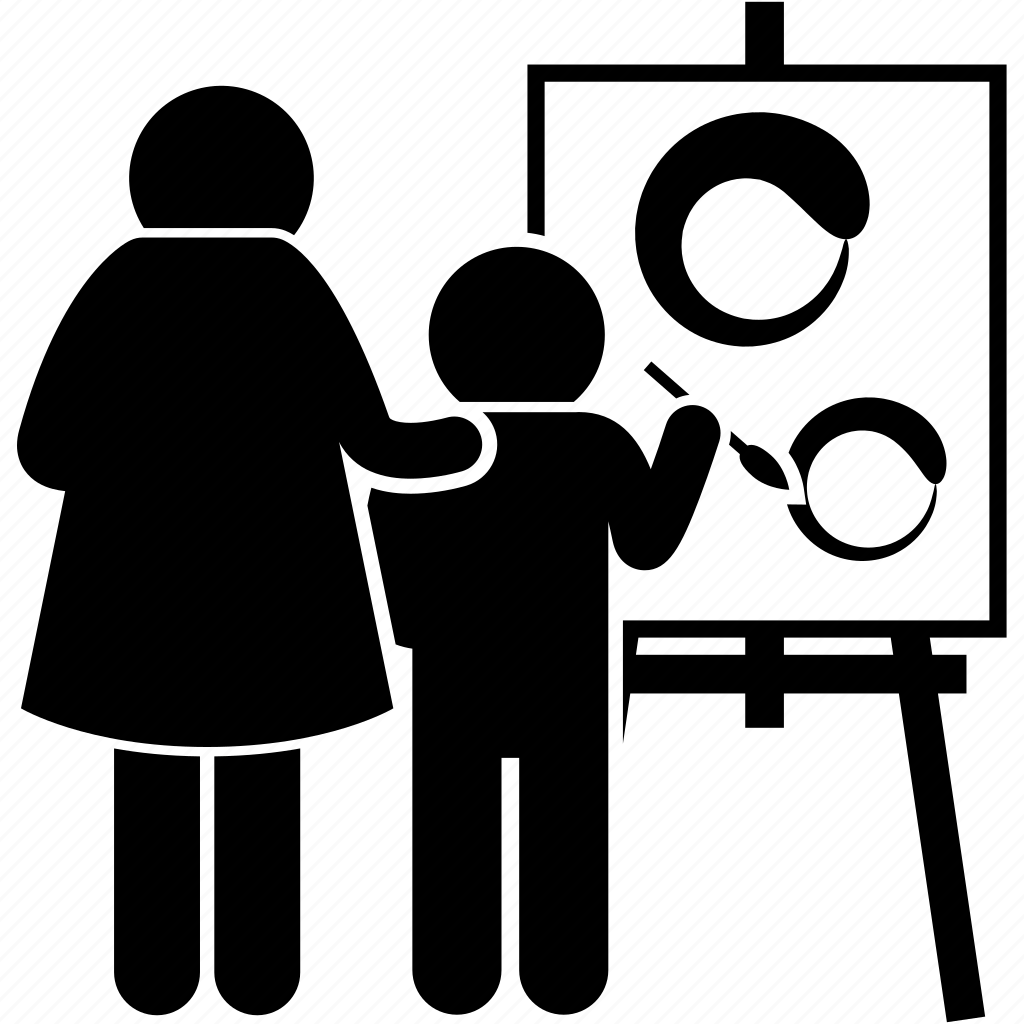 Творческая зона - способствует самореализации, развитию креативности; может содержать соответствующие приборы (краски, бумага, нитки и др.), требования связаны с правилами безопасности

Санитарно-гигиеническая зона - способствует развитию гигиены и самостоятельности; включает в себя раковину, соответствующие принадлежности (мыло, бумага и др.); основные требования связаны с проведением генеральной уборки и др.
01
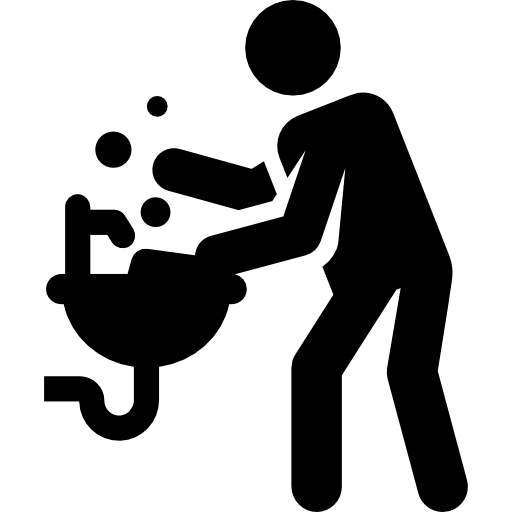 02
РЕСУРСЫ
https://avatars.mds.yandex.net/i?id=a5f122c63eb32c18ee11bf60af234b5a0e039db3-4026845-images-thumbs&n=13 
https://avatars.mds.yandex.net/i?id=897f9790fbbb7f4f3b4daf1c6395b62cbc08e184-4793210-images-thumbs&n=13 
https://avatars.mds.yandex.net/i?id=0e3e29fc2ebd8921a4fdddc316936ce4059b4257-10299621-images-thumbs&n=13 
Бескончина,  Д.А. Предметно-развивающая среда как средство формирования УУД у младших школьников / Д.А. Бескончина, Н.А. Кварталова // Материалы X Международной студенческой научной конференции «Студенческий научный форум». – 2018. – №5. С. 218-221.
Бурова, А.А. Алгоритм проектирования образовательной среды в начальной школе с позиции инновационных подходов / А.А. Бурова // Молодой ученый. – 2023. – № 22 (469). – С. 382-385.
Колокольникова, З.У. Проектирование предметно-развивающей среды в начальной школе: историко-педагогический аспект / З.У. Колокольникова // Проблемы современного педагогического образования. – 2018. – №60-4. – С. 218-221.